Научная БИЗНЕС-ШКОЛА: как это было
24-25 ноября 2015
Что? Где? Когда?
Региональная бизнес-школа «Развитие инновационной деятельности общественных объединений научной молодежи и НКО»
В Пскове, на улице  Кузнецкая, д. 13
24-25 ноября 2015 года
Нас было трое
Захаров Дмитрий
Сисин Марк
Тройнов Владислав
Что изучали
Форсайт-технологии (Горбачев А.Л. )

Микроконтроллеры в инновационных проектах (Логинов С.Ю.) 

Лазерные нанотехнологии (Бармина Е.В.) 

Что делать с интеллектуальной собственностью (Донченко М.А.) 

Как превратить идею в бизнес-план (Войку И.П.)
Горбачёв Александр Леонидович, доцент кафедры маркетинга и Форсайта Московского государственного университета технологий и управления им. К.Г. Разумовского, кандидат юридических наук.
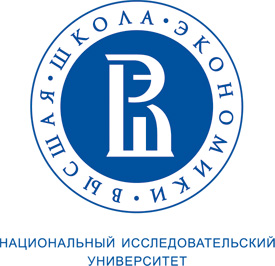 Тема: Форсайт-технология активного предвидения
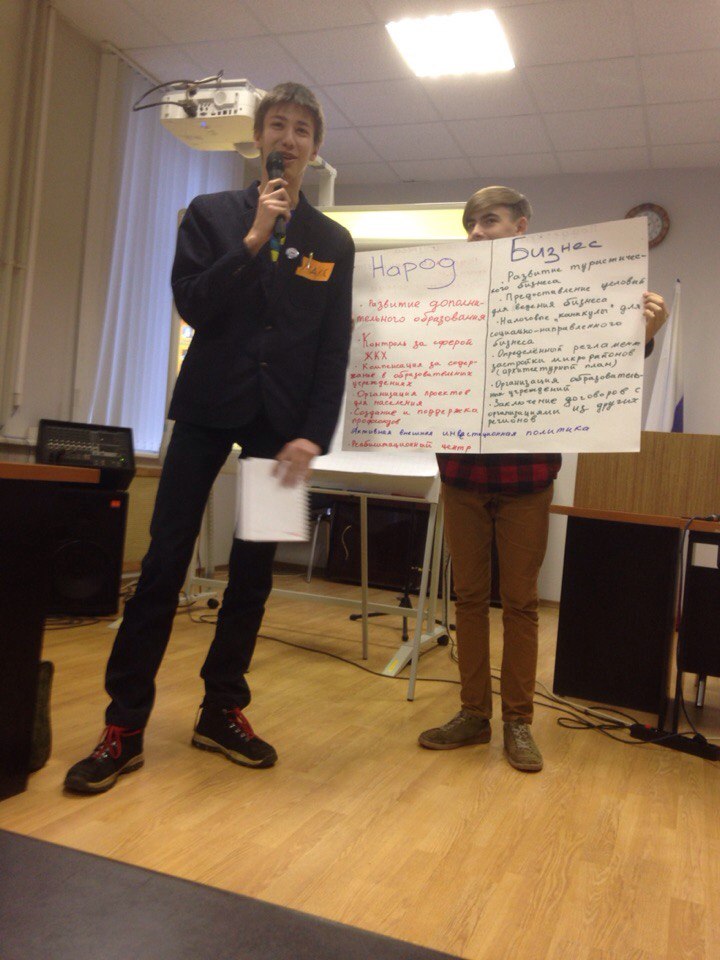 Логинов Сергей Юрьевич, доцент кафедры электропривода и систем автоматизации факультета вычислительной техники и электроэнергетики ПсковГУ, кандидат технических наук.
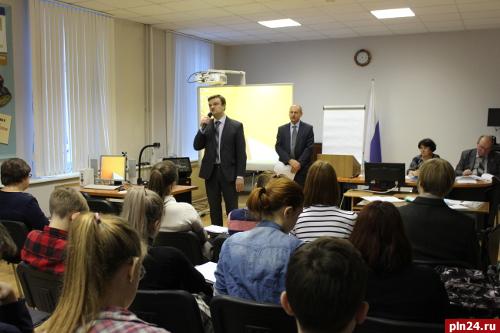 Тема: Использование микроконтроллеров в инновационных проектах.
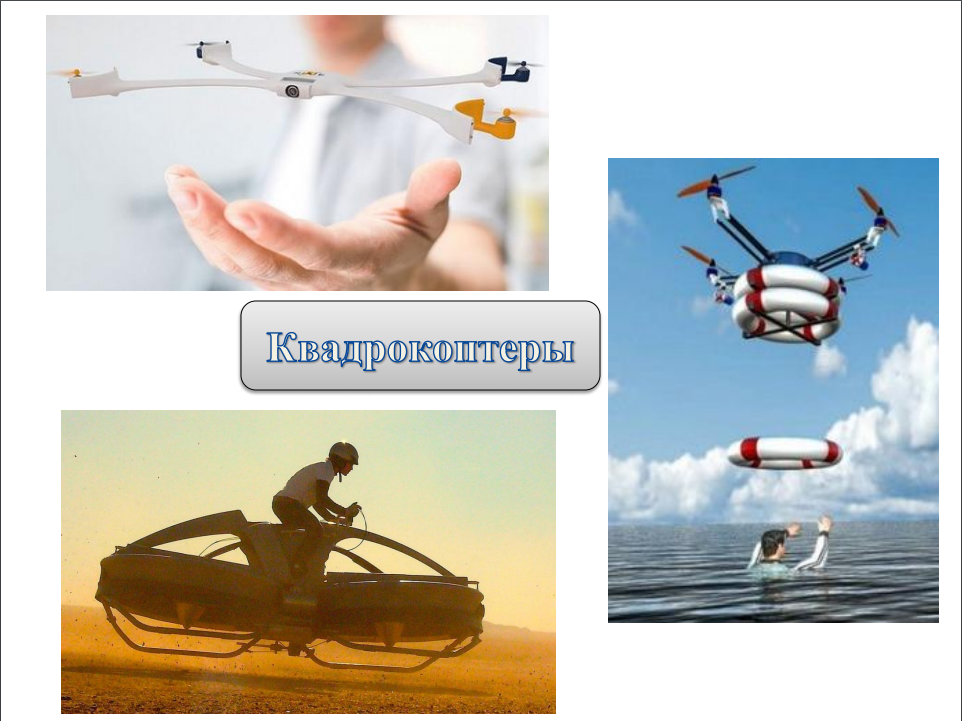 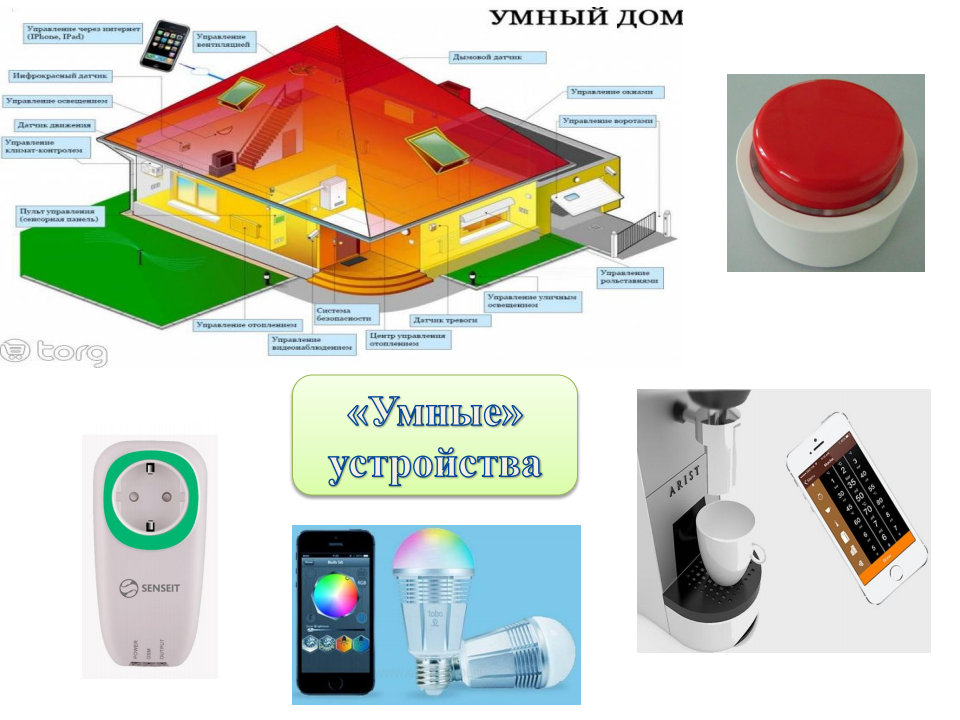 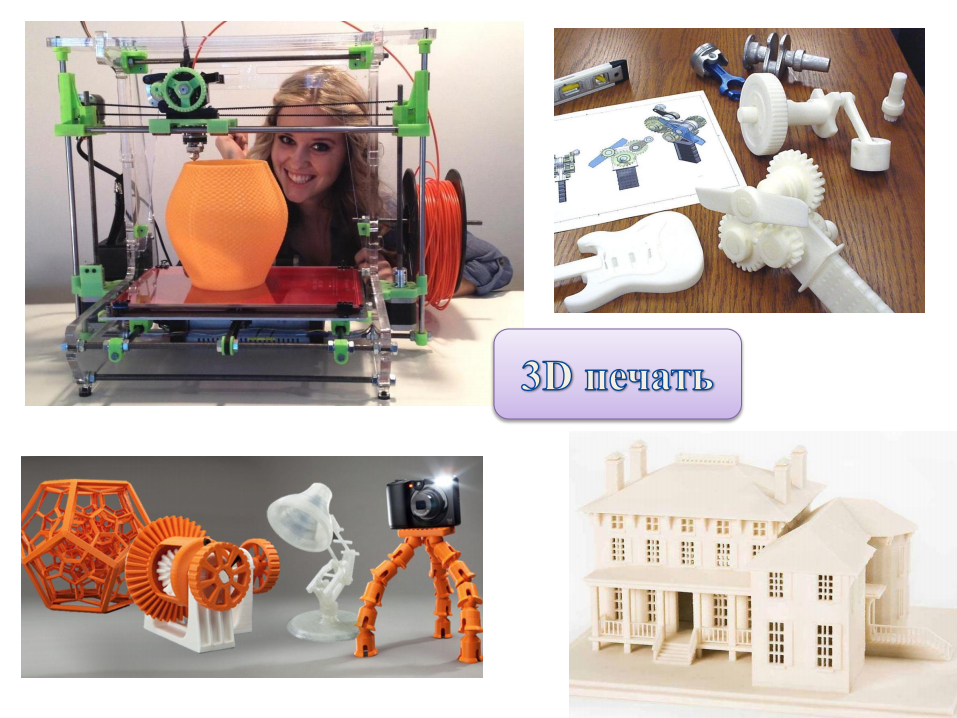 Бармина Екатерина Владимировна,  старший научный сотрудник Лаборатории макрокинетики неравновесных процессов Научного центра волновых исследований ФГБУНИнститута общей физики им. А. М. Прохорова, кандидат физико-математических наук
Тема: Лазерные нанотехнологии: эксперимент, практика, применение
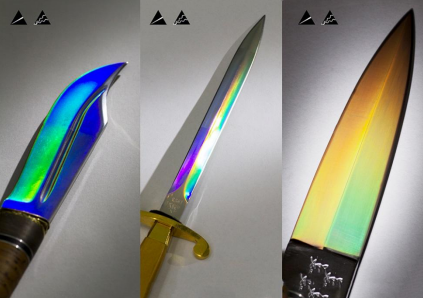 Шаенко Александр Юрьевич, руководитель образовательной программы "Современная космонавтика", Московский государственный машиностроительный университет (МАМИ), кандидат технических наук
Тема: Частная космонавтика в России и мире. Тема: Перспективы  развития космонавтики.
Перспективы настоящего. В 2013 году НАСА предписывают провести сокращение бюджета, при этом может прекратиться разработка новой перспективной ракеты-носителя, способной доставить пилотируемую экспедицию к Луне и Марсу. Возможно сокращение финансирования Роскосмоса в связи с оптимизацией отечественного бюджета. Текущие достижения КНР не позволяют предполагать прорывов в обозримом будущем.
Донченко Михаил Александрович, официальный представитель по Псковской области Фонда содействия развитию малых форм предпринимательства в научно-технической сфере, кандидат технических наук, доцент, директор ООО НИП «Дельта-Т»
Тема: У меня есть интеллектуальная собственность. Что с ней делать?
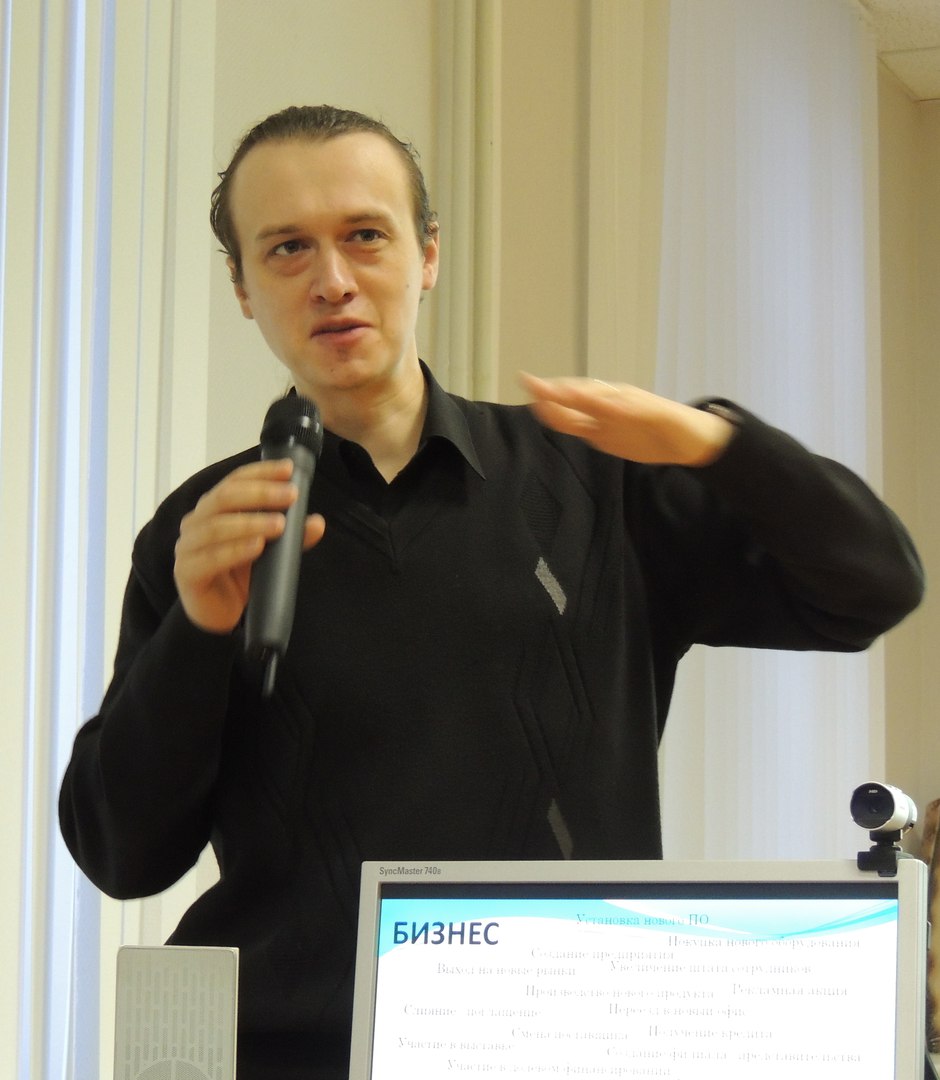 Войку Иван Петрович, старший преподаватель кафедры «Менеджмент организации и управления инновациями» факультета менеджмента ПсковГУ
Тема: Опыт содействия предпринимательским инициативам учащихся.
                               Как превратить идею в бизнес-план.
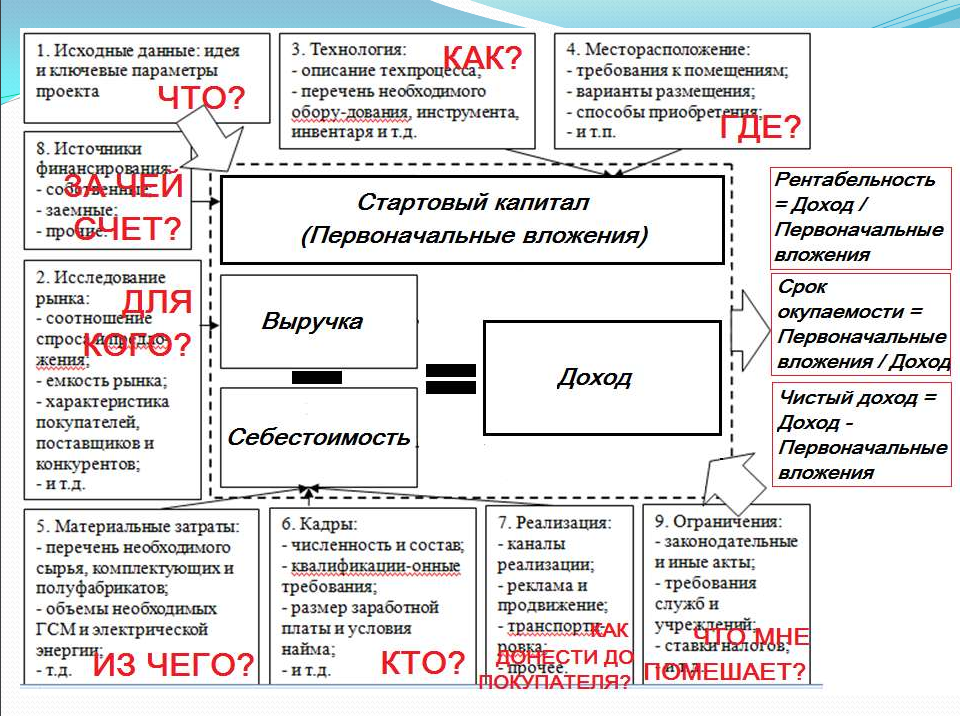 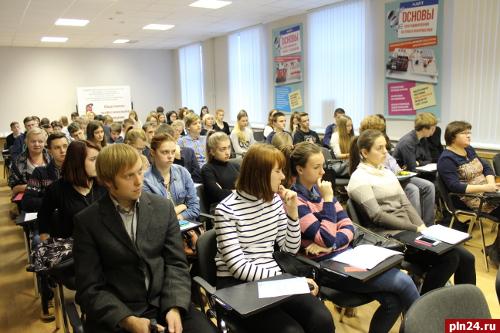 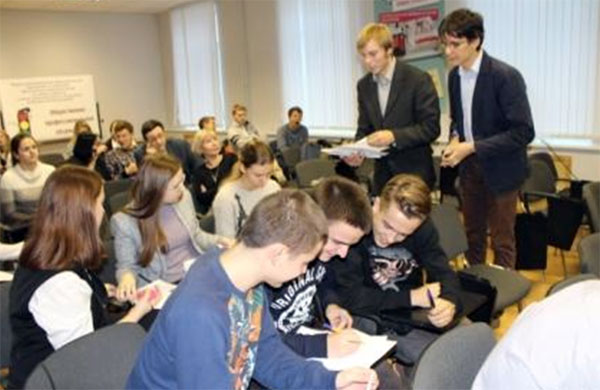 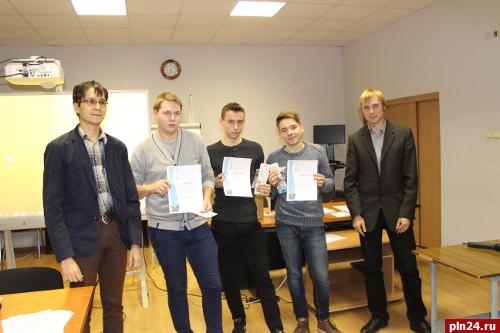